HTPC on the OSG
Overview
What/Why HTPC
How to set up local HTPC 
GlideIn/WMS for HTPC
Terms: HPC
Run one job fast
MPI
SuperComputer
Metric:
FLOPS
Fast interconnect
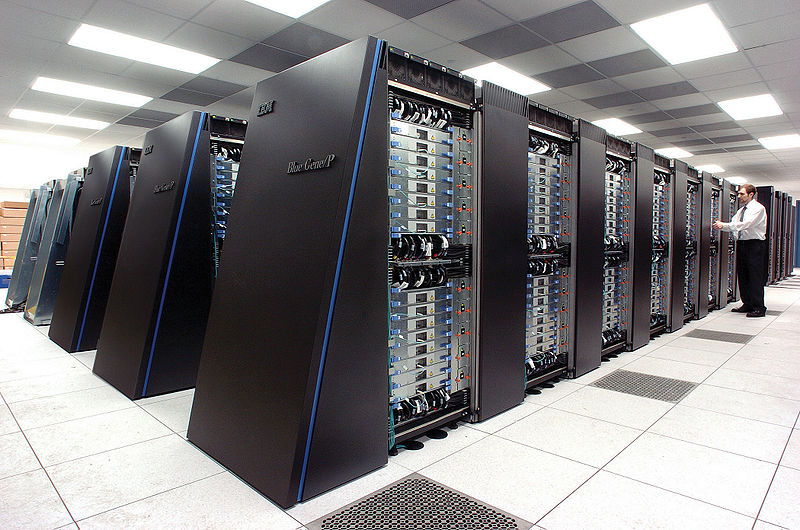 HPC
Goal: Run jobs as fast as possible

Relatively few,

Big parallel jobs

(usually…)
HTC
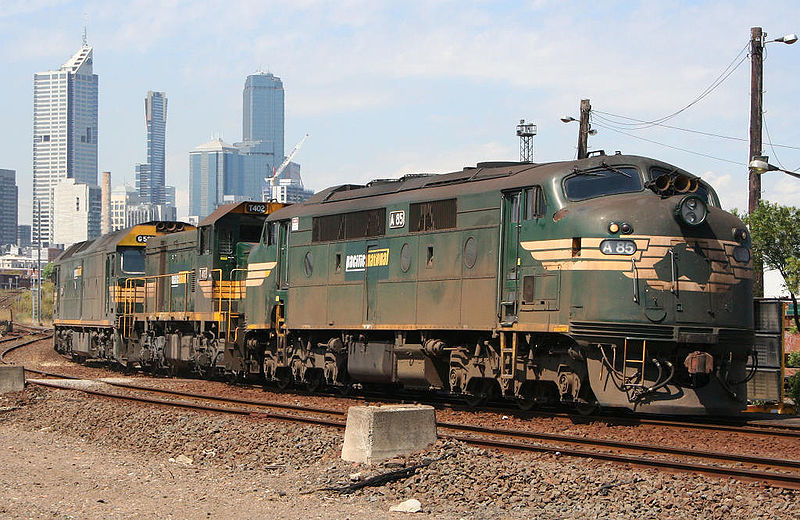 Metric:
CPU hours/year
Utilization
Each core independent
Lots of serial jobs
More, cheaper machines
No fast interconnects
Hardware trends
Moore’s Law
Moore cores

12 core deployed today
48 core tomorrow?
Machines are not homogenous
Combine the two…
What do you get?
HTPC, or “Whole Machine”
HTPC schedules whole machines, 
Not cores

When an HTPC job lands, not other jobs are running on that machine.
What is this good for?
Need > 1 core, 
i.e. “small parallel” jobs
Need more memory 
Need all local disk throughput
Need GPU or other dedicated hardware
HTPC is parallel agnostic
Just schedules a machine, 
Parallelism is up to you
MPI
Threads
Processes
OpenMP, etc.
“Bring it with you”
Sample Apps
Several MPI-ported apps good fit
Molecular dynamics:
Gromacs, Namd, CHARMM, etc.
Parallel enabled matlab
Simple fork-fork-fork jobs
Hybrid HTC - HTPC
Very powerful approach to science

Use HTPC to search broadly

HTC to search deeply
HTPC is not…
Ability to schedule partial machines
(yet)
Built-in MPI library support
Magic bullet for scheduling parallel jobs
HTPC gotchas
Ideally, job needs to run on arbitrary number of cores that are there
Need to bring MPI or runtimes along
Limited resource on OSG today
Running on half dozen sites	
Still have time limits at most sites
Setting up HTPC locally
Start locally, act globally
Depends on local batch system:

Submitting via GRAM to local scheduler, needs RSL magic token
SGE
Dunno?  Anyone?
LSF
“exclusive” flag to job description
Can only ask for whole machines
Rsl =(jobtype=single)(exclusive=1)(maxWallTime=2800)"
PBS
Use host_count and host_xcount:

rsl="(jobtype=single)(xcount=8)(host_xcount=1)(maxWallTime=2800)"
Condor
See recipe at 
http://condor-wiki.cs.wisc.edu
https://condor-wiki.cs.wisc.edu/index.cgi/wiki?p=WholeMachineSlots
#we will double-allocate resources to overlapping slots 
NUM_CPUS = $(DETECTED_CORES)*2 
MEMORY = $(DETECTED_MEMORY)*2 # single-core slots get 1 core each 
SLOT_TYPE_1 = cpus=1 
NUM_SLOTS_TYPE_1 = $(DETECTED_CORES) 
# whole-machine slot gets as many cores and RAM as the machine has 
SLOT_TYPE_2 = cpus=$(DETECTED_CORES), mem=$(DETECTED_MEMORY) 
NUM_SLOTS_TYPE_2 = 1 
# Macro specifying the slot id of the whole-machine slot 
# Example: on an 8-core machine, the whole-machine slot is 9. 
WHOLE_MACHINE_SLOT = ($(DETECTED_CORES)+1) 
# ClassAd attribute that is True/False depending on whether this slot is 
# the whole-machine slot CAN_RUN_WHOLE_MACHINE = SlotID == $(WHOLE_MACHINE_SLOT) STARTD_EXPRS = $(STARTD_EXPRS) CAN_RUN_WHOLE_MACHINE 
# advertise state of each slot as SlotX_State in ClassAds of all other slots 
STARTD_SLOT_EXPRS = $(STARTD_SLOT_EXPRS) State 
# Macro for referencing state of the whole-machine slot. 
# Relies on eval(), which was added in Condor 7.3.2. WHOLE_MACHINE_SLOT_STATE = \ eval(strcat("Slot",$(WHOLE_MACHINE_SLOT),"_State")) # Macro that is true if any single-core slots are claimed
 # WARNING: THERE MUST BE AN ENTRY FOR ALL SLOTS
 # IN THE EXPRESSION BELOW. If you have more slots, you must 
# extend this expression to cover them. If you have fewer
 # slots, extra entries are harmless. SINGLE_CORE_SLOTS_CLAIMED = \ ($(WHOLE_MACHINE_SLOT_STATE) =?= "Claimed") < \ (Slot1_State =?= "Claimed") + \ (Slot2_State =?= "Claimed") + \ (Slot3_State =?= "Claimed") + \ (Slot4_State =?= "Claimed") + \ (Slot5_State =?= "Claimed") + \ (Slot6_State =?= "Claimed") + \ (Slot7_State =?= "Claimed") + \ (Slot8_State =?= "Claimed") + \ (Slot9_State =?= "Claimed") + \ (Slot10_State =?= "Claimed") + \ (Slot11_State =?= "Claimed") + \ (Slot12_State =?= "Claimed") + \ (Slot13_State =?= "Claimed") + \ (Slot14_State =?= "Claimed") + \ (Slot15_State =?= "Claimed") + \ (Slot16_State =?= "Claimed") + \ (Slot17_State =?= "Claimed") + \ (Slot18_State =?= "Claimed") + \ (Slot19_State =?= "Claimed") + \ (Slot20_State =?= "Claimed") + \ (Slot21_State =?= "Claimed") + \ (Slot22_State =?= "Claimed") + \ (Slot23_State =?= "Claimed") + \ (Slot24_State =?= "Claimed") + \ (Slot25_State =?= "Claimed") + \ (Slot26_State =?= "Claimed") + \ (Slot27_State =?= "Claimed") + \ (Slot28_State =?= "Claimed") + \ (Slot29_State =?= "Claimed") + \ (Slot30_State =?= "Claimed") + \ (Slot31_State =?= "Claimed") + \ (Slot32_State =?= "Claimed") + \ (Slot33_State =?= "Claimed") # Single-core jobs must run on single-core slots START_SINGLE_CORE_JOB = \ TARGET.RequiresWholeMachine =!= True && MY.CAN_RUN_WHOLE_MACHINE == False && \ $(WHOLE_MACHINE_SLOT_STATE) =!= "Claimed" # Whole-machine jobs must run on the whole-machine slot START_WHOLE_MACHINE_JOB = \ TARGET.RequiresWholeMachine =?= True && MY.CAN_RUN_WHOLE_MACHINE START = ($(START)) && ( \ ($(START_SINGLE_CORE_JOB)) || \ ($(START_WHOLE_MACHINE_JOB)) ) # Suspend the whole-machine job until single-core jobs finish. SUSPEND = ($(SUSPEND)) || ( \ MY.CAN_RUN_WHOLE_MACHINE && ($(SINGLE_CORE_SLOTS_CLAIMED)) ) CONTINUE = ( $(SUSPEND) =!= True ) WANT_SUSPEND = ($(WANT_SUSPEND)) || ($(SUSPEND)) # In case group-quotas are being used, trim down the size # of the "pie" to avoid double-counting. GROUP_DYNAMIC_MACH_CONSTRAINT = CAN_RUN_WHOLE_MACHINE == False
Condor
Condor
This is
A) Clever use of Condor’s flexibly policy
B) An egregious hack
C) There must be a better way
Example local submit file
universe = grid
grid_type       = gt2
globusscheduler = lepton.rcac.purdue.edu/jobmanager-pbs
globusrsl = (jobType=mpi)(queue=standby)(xcount=8)(host_xcount=1)

executable = wrapper.sh

should_transfer_files = yes
when_to_transfer_output = on_exit
transfer_input_files = mdrun, mpiexec, topol.tpr
transfer_output_files = confout.gro, ener.edr, traj.xtc, traj.trr, md.log

output = out.$(CLUSTER)
error  = err.$(CLUSTER)
log    = log
queue
Note the wrapper
#!/bin/sh 
touch output1 output2
chmod 0755 ./mdrun ./mpiexec
./mpiexec -np 8 mdrunome_input_file
Common problems
Usual scheduling problems
New HTPC problem:
Job run, but not exclusively
condor_ssh_to_job help
run a ps command to verify
Computer Engineer Barbie says:
Parallel programming is hard

HTPC doesn’t make it much easier
(maybe it is easier to debug on one machine
That was painfulCan there be a better way
Problems with site-selection
Everyone needs to know every site
Everyone needs to know site RSL
Usual OSG Solution:
Primary theorem of Computer Science:
	
	Any problem can be fixed with another layer of abstraction

i.e. Pilots
The glideinWMS
http://home.fnal.gov/~sfiligoi/glideinWMS/
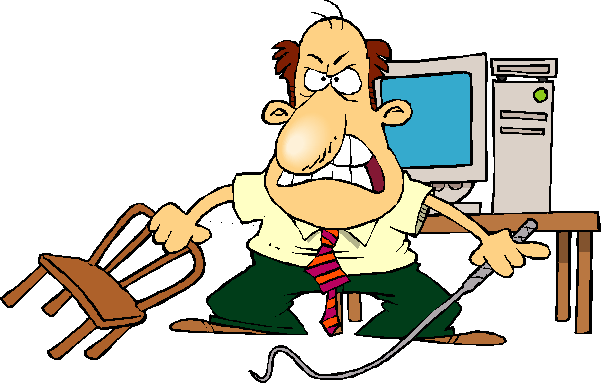 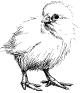 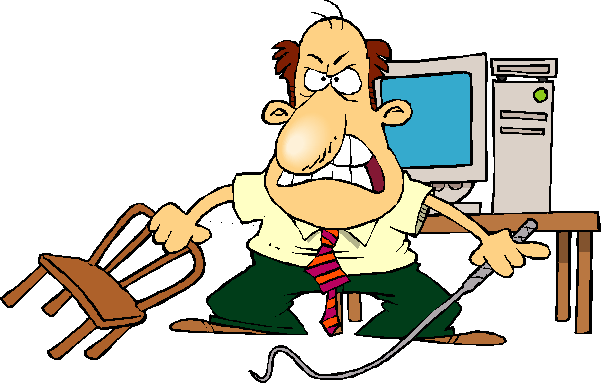 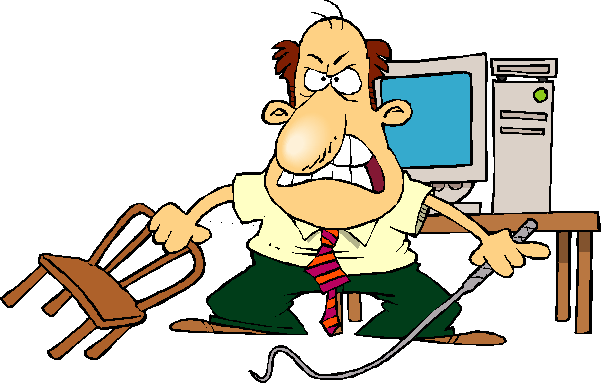 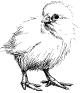 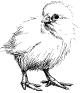 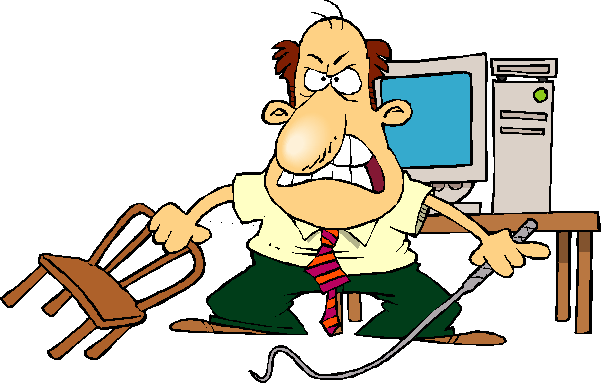 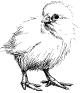 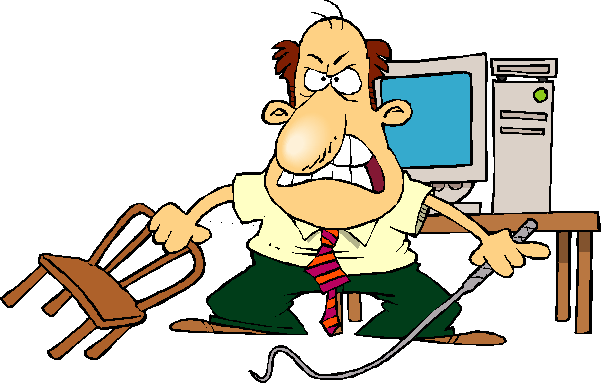 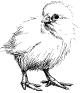 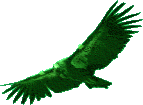 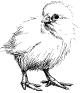 Legenda:
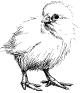 Central manager
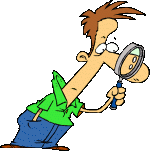 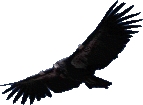 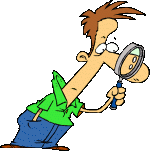 WMS Legenda:
Execute daemon
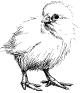 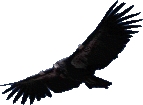 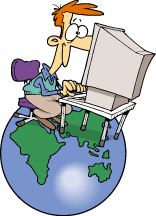 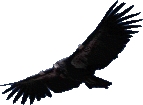 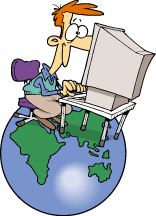 Submit nodeand user(s)
Collector
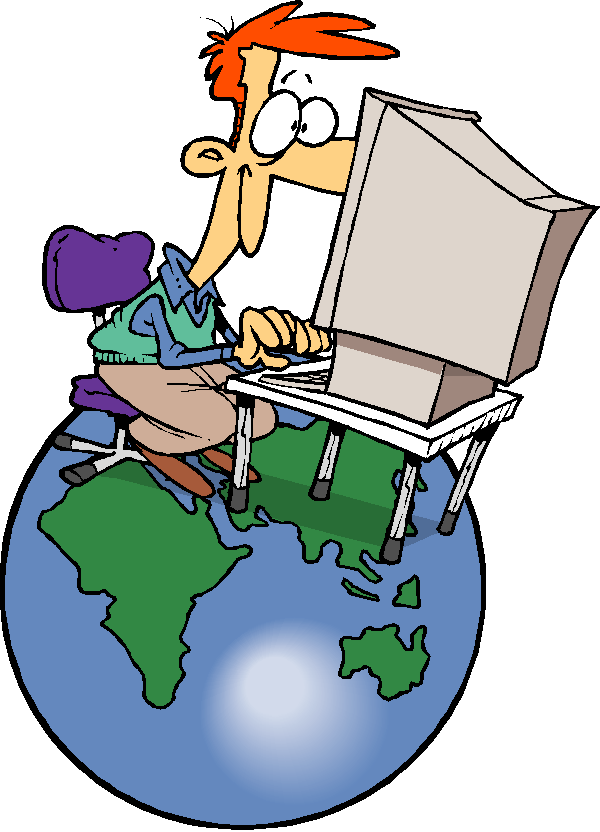 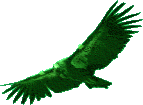 Glidein factory
Gatekeeper
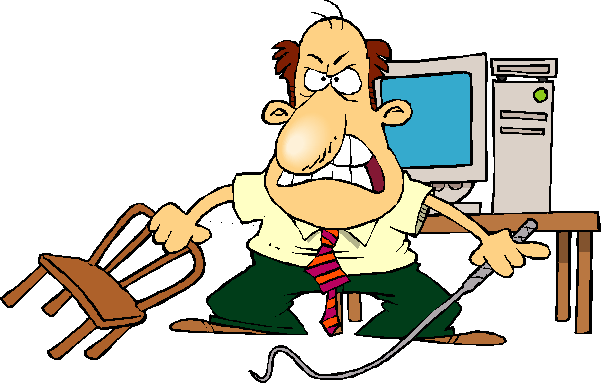 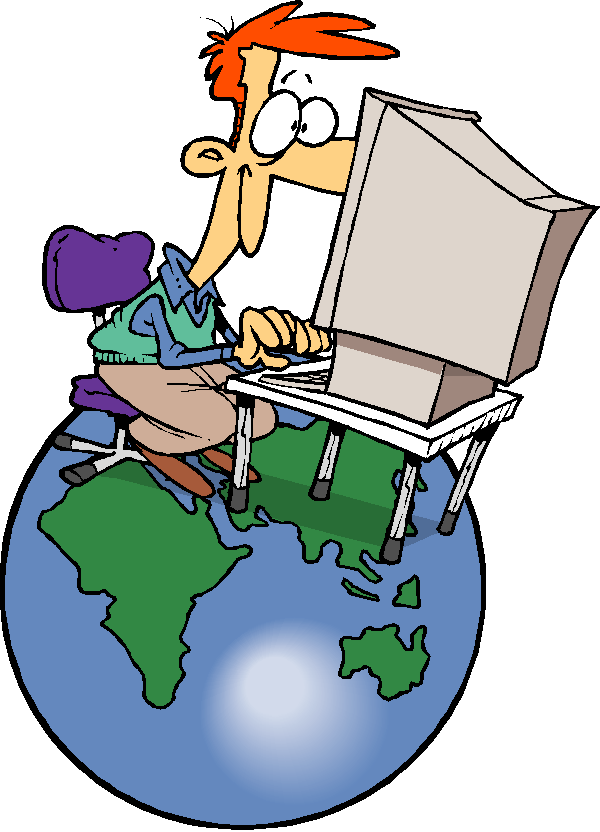 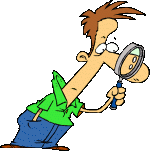 VO frontend
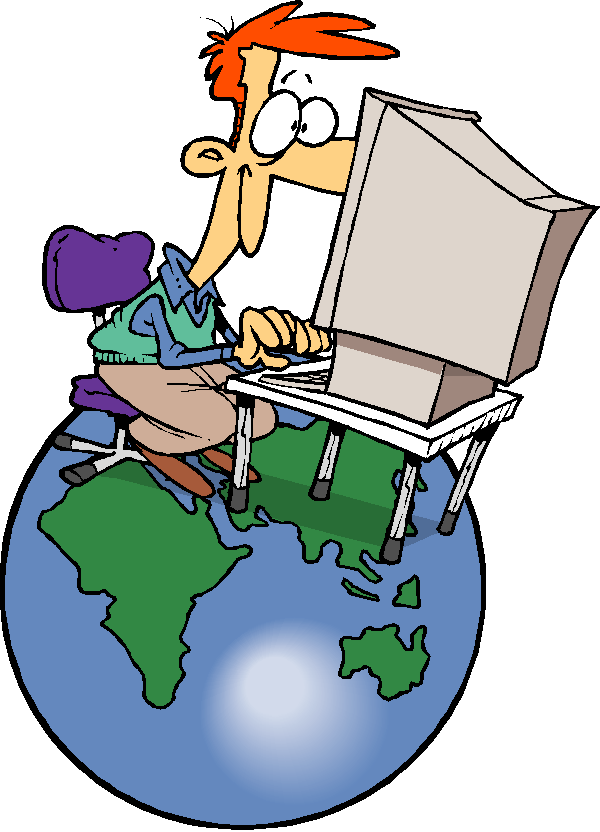 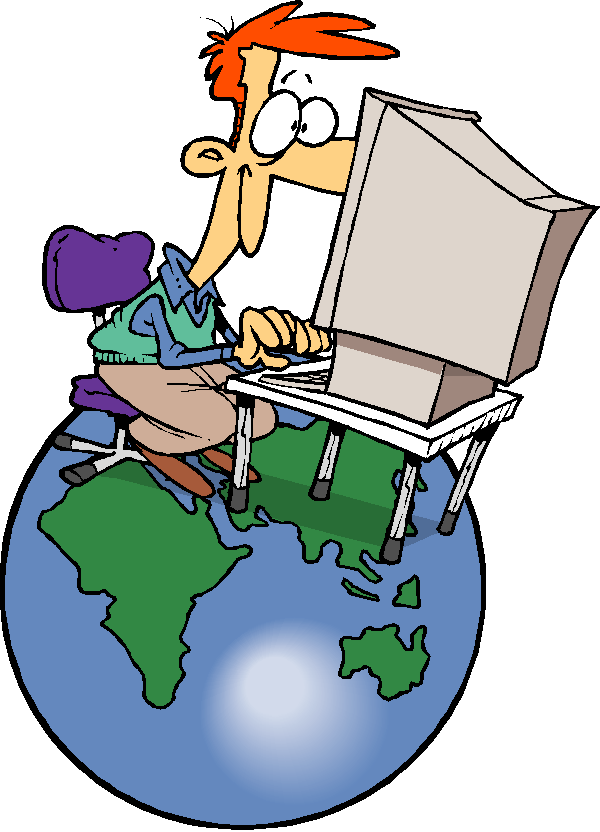 Worker node
Condor Week
Glidein Factories - by I. Sfiligoi
28
Use Glidein “Groups”
HTPC is a glidein “group”
A subset of machines with some property
Each glidein lands on a whole machine
Each glidein advertises one slot
Represents the whole machine
Edit the frontend config:
<groups>
      <group name="HTPC" enabled="True">
         <config>
            <idle_glideins_per_entry max="100" reserve="5"/>
            <idle_vms_per_entry curb="5" max="100"/>
            <running_glideins_per_entry max="10000" relative_to_queue="1.15"/>
         </config>
         <downtimes/>
The trick to select jobs
<job query_expr="RequiresWholeMachine">
               <match_attrs>
               </match_attrs>
               <schedds>
               </schedds>
            </job>
Machine Attrs
<attrs>
            <attr name="CAN_RUN_WHOLE_MACHINE" glidein_publish="True" job_publish="False" parameter="True" type="expr" value="True"/>
            <attr name="GLIDECLIENT_Group_Start" glidein_publish="True" job_publish="False" parameter="True" type="string" value="TARGET.RequiresWholeMachine"/>
         </attrs>
Example local submit file
universe = grid
grid_type       = gt2
globusscheduler = lepton.rcac.purdue.edu/jobmanager-pbs
globusrsl = (jobType=mpi)(queue=standby)(xcount=8)(host_xcount=1)

executable = wrapper.sh

should_transfer_files = yes
when_to_transfer_output = on_exit
transfer_input_files = mdrun, mpiexec, topol.tpr
transfer_output_files = confout.gro, ener.edr, traj.xtc, traj.trr, md.log

output = out.$(CLUSTER)
error  = err.$(CLUSTER)
log    = log
queue
New job submission file
universe = vanilla
executable = wrapper.sh
should_transfer_files = yes
when_to_transfer_output = on_exit
transfer_input_files = mdrun, mpiexec, topol.tpr
#transfer_output_files = confout.gro, #ener.edr,traj.xtc, traj.trr, md.log
+RequiresWholeMachine=true
REQUIREMENTS = CAN_RUN_WHOLE_MACHINE
output = out.$(CLUSTER)
error  = err.$(CLUSTER)
log    = log
queue
Why is this man smiling?
No User proxy!
Not an HTPC feature

Plain-old Glidein In feature

Controversial, but very user friendly.
Glidein provides uniformity
condor_ssh_to_job works
file transfer works
periodic_exprs work
“Glidein”
What, exactly do we me my glidein?

What about Panda? (or your fav. Pilot)
HTPC Glue Schema
New schema for HTPC
htpc = enabled 
htpc_queues = queue1, queue2, queue3 
# can also take "*" 
htpc_blacklist_queues = 
htpc_rsl = (foo=bar) # this is the default for HTPC queues 
htpc_rsl_queue1 = (zork=quux) # this is a specialized rsl for queue1 only
Want to export your HTPC cluster for all?
Great!  Talk to us
Final benefits of HTPC
HTC and HTC can work together

Remove small jobs from supercomputers
Summary
Real users doing real work with HTPC today
Talk to Dan or Greg for more info
Check out HTPC twiki for more info